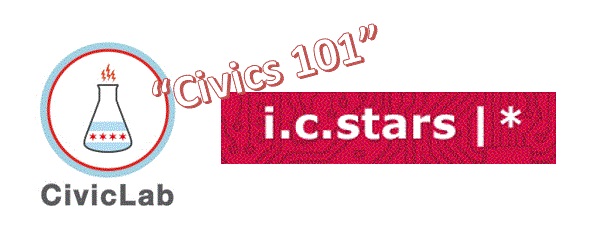 Cycle 52
“Civics 101”Class #3
Tom TresserMarch 8, 2023
[Speaker Notes: Music = “Power” by Little Mix, featuring Stormzy, suggested by Teanna - https://www.youtube.com/watch?v=Dw8B1q1tKgs]
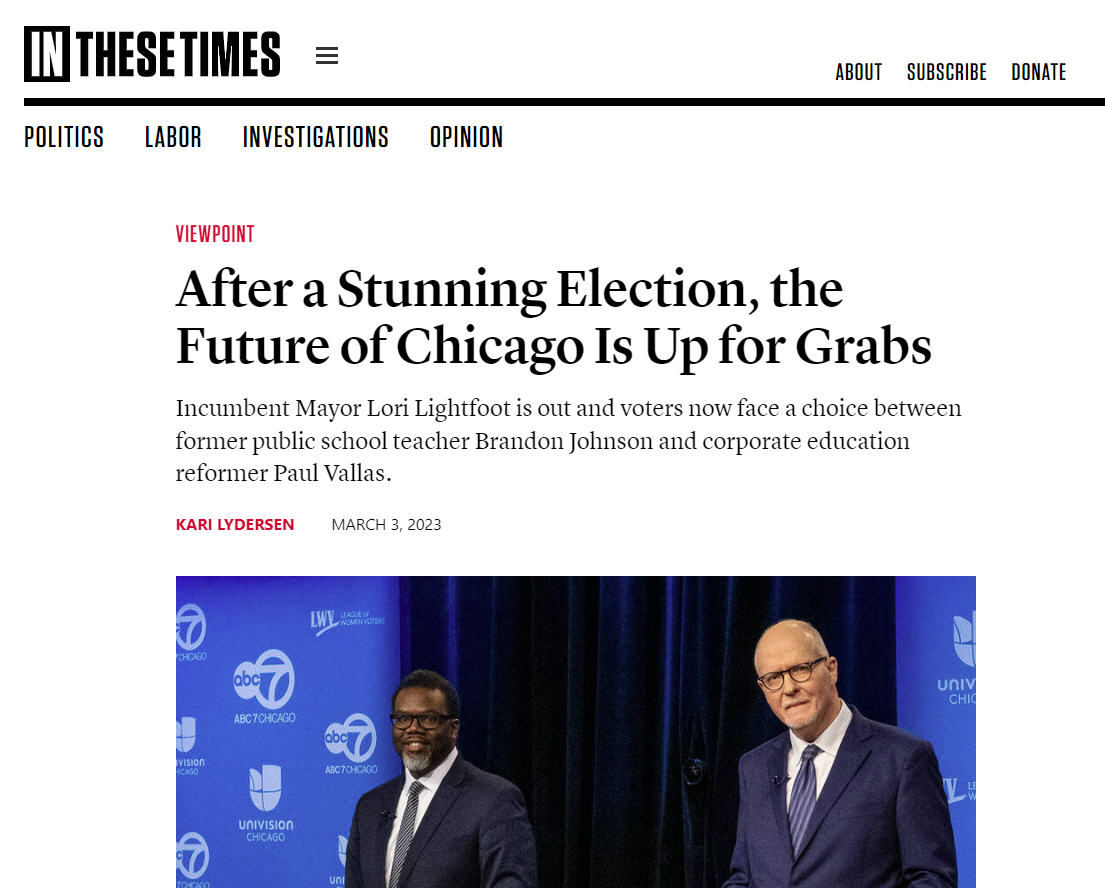 [Speaker Notes: https://inthesetimes.com/article/chicago-mayor-election-brandon-johnson-paul-vallas-lori-lightfoot]
“Putting Out The Fire” Assignment – Due 4th Class – March 15th
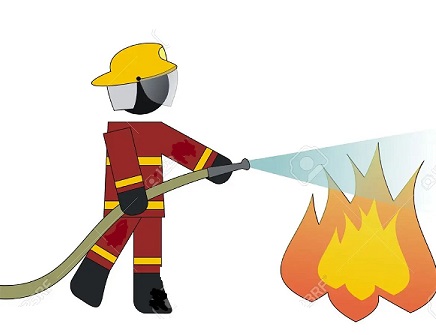 http://www.tinyurl.com/Zoom-w-Tom
[Speaker Notes: Instructions for your final project “Putting Out the Fire – Addressing my Burning Issue” -> https://tinyurl.com/C51-Assignment 

Time for check-ins – anyone need any brainstorming help? Remember, can book 30 min via Zoom by going to http://www.tinyurl.com/Zoom-w-Tom]
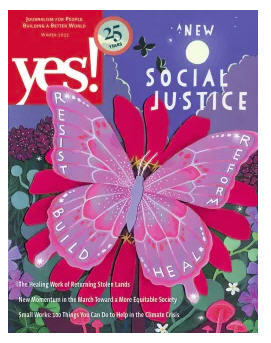 https://www.yesmagazine.org/issues/a-new-social-justice
[Speaker Notes: https://www.yesmagazine.org/issues/a-new-social-justice]
What is civic engagement?
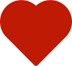 Domain 1 – Civic Heart – What is your disposition?

Domain 2 – Civic Brain - What stuff should you know?


 Domain 3 – Civic Muscle - What should you be able to do?
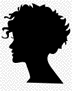 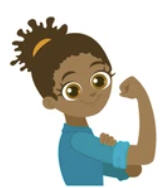 [Speaker Notes: Repeat the 3 domains.]
Domain 1 – Civic Heart
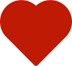 Number One?
Empathy - Love
[Speaker Notes: What is Number One? There was a consensus that Empathy and Love was the most important part of the Civic Heart – the foundation, we might say, for all other aspects of civic work.]
Domain 1 – Civic Heart
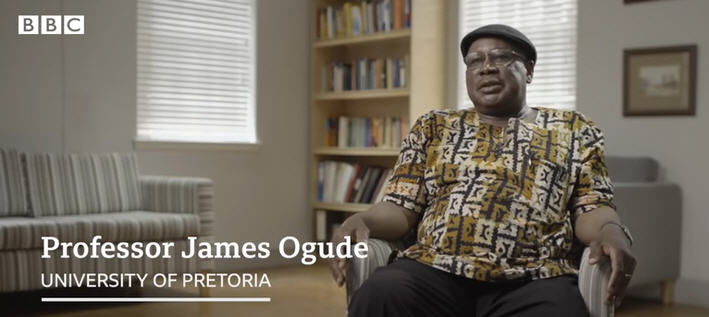 [Speaker Notes: Introduce the concept of Ubuntu – “I am because you are” – watch BBC video of Prof. James Ogude, University of Pretoria -> https://www.youtube.com/watch?v=7UojwMiRpNM (9 min)]
Domain 1 – Civic Heart
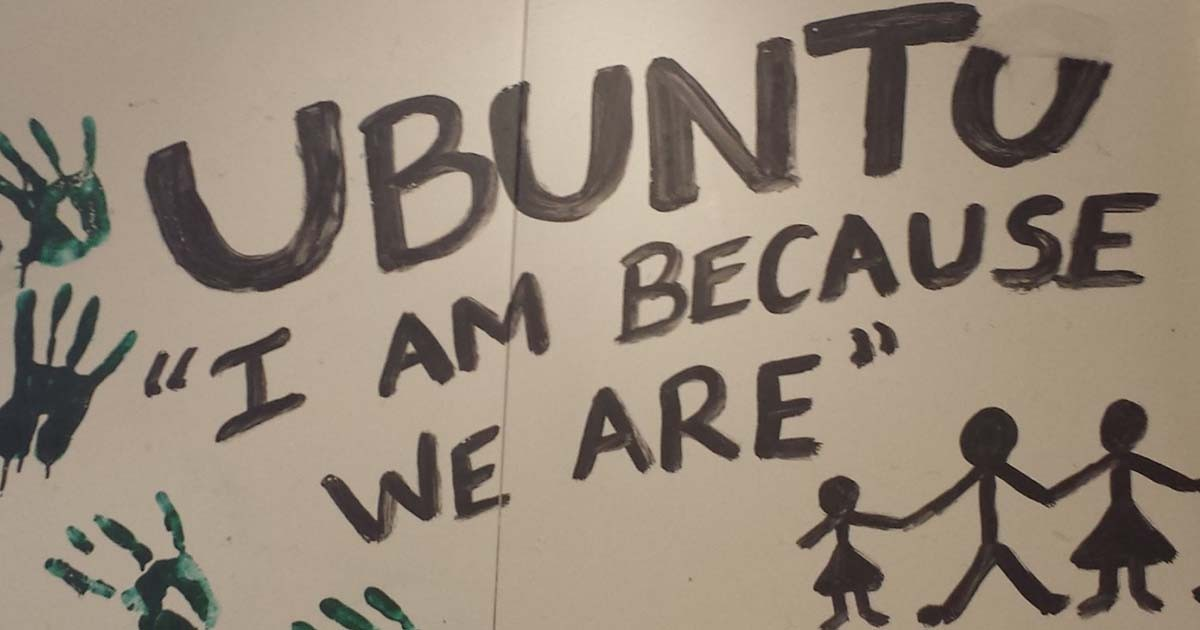 [Speaker Notes: Discuss how we can build this muscle – become more adept and practice Civic Ubuntu?]
What is Leadership?
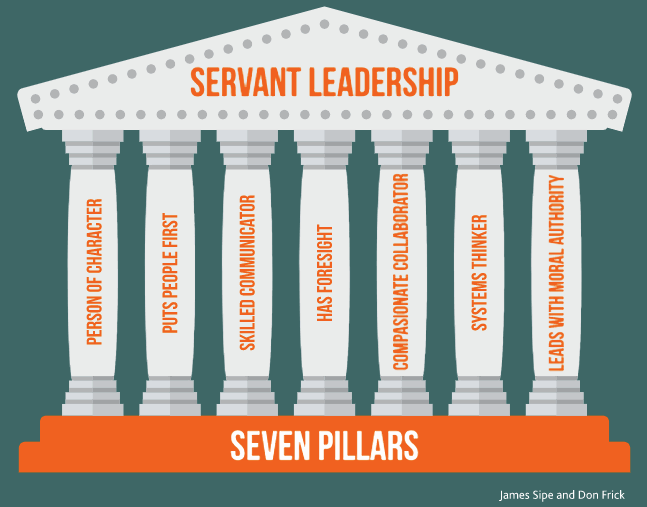 [Speaker Notes: https://www.greenleaf.org  - Get book at https://www.greenleaf.org/products-page/seven-pillars-of-servant-leadership  
https://youtu.be/IrCeVwwu0Xc - https://www.slideshare.net/sevenpillarsofservantleadership/seven-pillars-of-servant-leadership-leaderserve-model 

- Click to outline “Person of Character” & “Puts People First” as directly connected to our discussions on Empathy/Civic Heart]
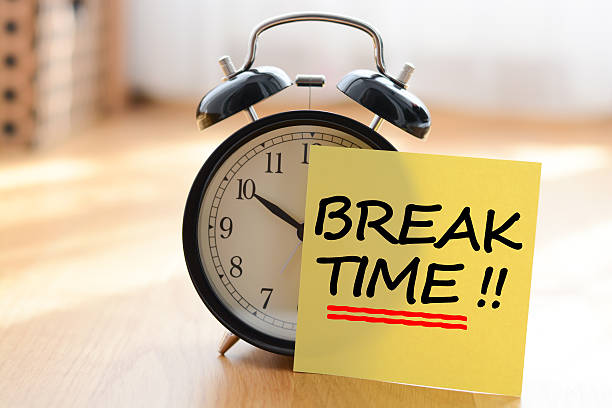 5 minutes
[Speaker Notes: 5 minutes]
What should be IN our Civic Brain?
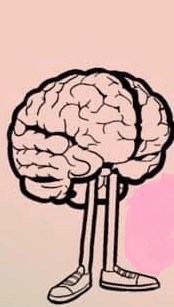 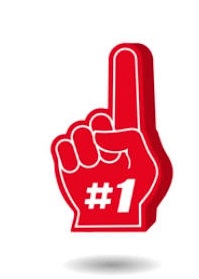 [Speaker Notes: What should be THE most important things to know in our Civic Brains? Let’s get into four small groups now and take six minutes to review the items you discussed and lift up the MOST important things one should have in one’s Civic Brain.]
What should be IN our Civic Brain?
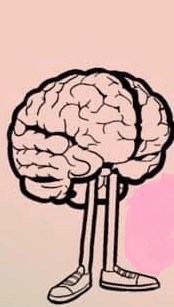 Report Back
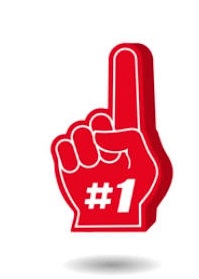 [Speaker Notes: 2 minutes per group]
What is civic engagement?
Domain 1 – Civic Heart 

Domain 2 – Civic Brain


   Domain 3 – Civic Muscle
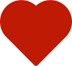 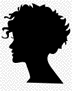 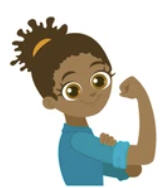 [Speaker Notes: Repeat the 3 domains. Now ready to tackle Domain #3 – Civic Muscle.]
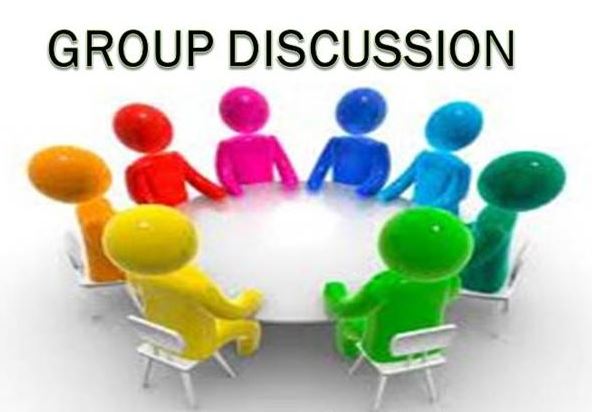 Use JamBoard for your group
Please post first names of your group 
on your JamBoard
www.tinyurl.com/C101-Civic-Muscle
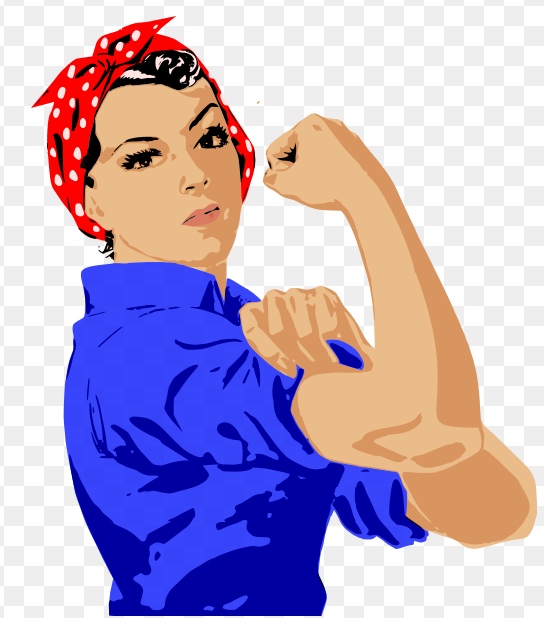 What should build your Civic Muscle?

Looking for responses around:
Activities you have done
Accomplishments/Experiences
Things you have built/run
[Speaker Notes: Use the JamBoard – each group has its own. Go to  www.tinyurl.com/C101-Civic-Muscle - 4 groups - Use the JamBoard for your Group #. Please put names of your group into a Sticky.

We will take 10 minutes for this.]
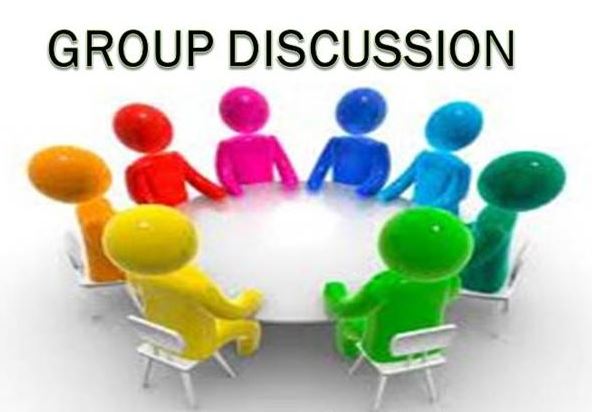 Report Back
Domain 3 – Civic Muscle
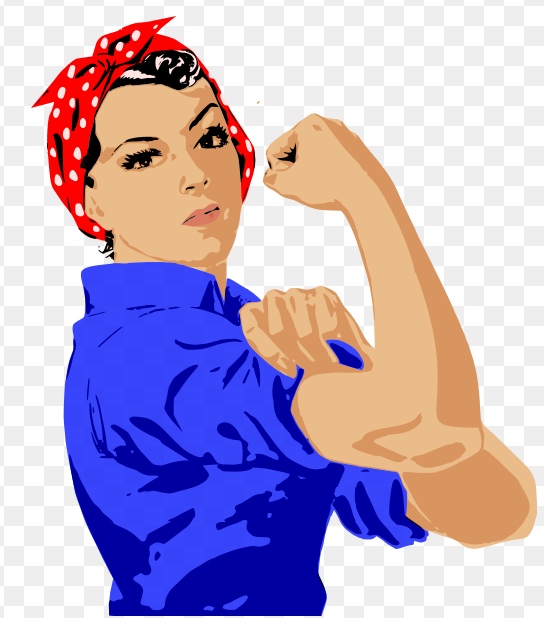 [Speaker Notes: 2 minutes per group]
And the survey said…
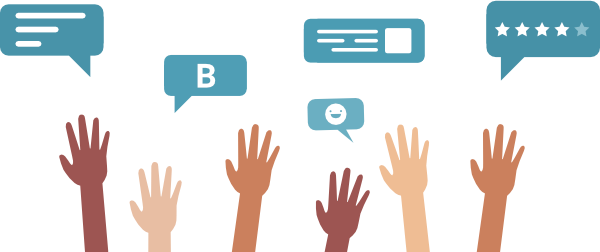 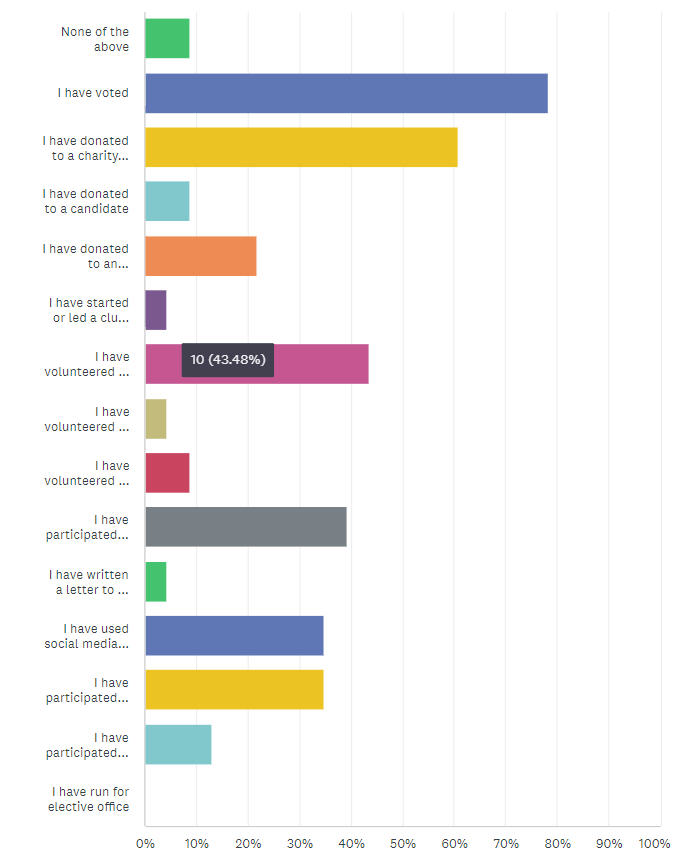 And the survey said…
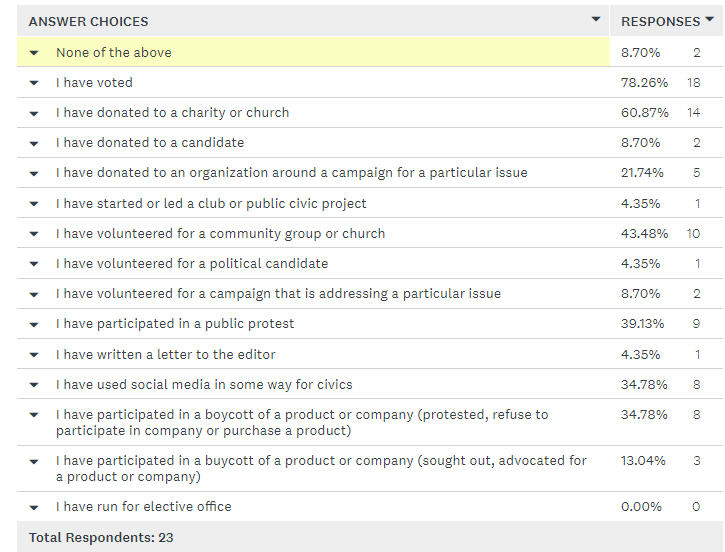 [Speaker Notes: Pass out doc with results.]
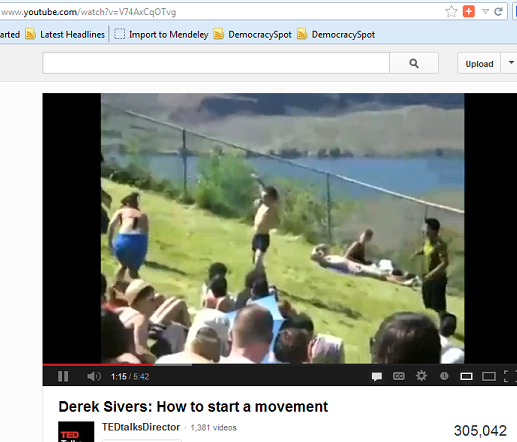 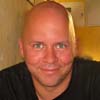 https://sive.rs
What about the Followers?
[Speaker Notes: Here is one of the most engaging and informative YouTube videos I’ve seen on the subject of Leadership – only it looks at the aspect of the Follower. (5:41) http://www.youtube.com/watch?v=V74AxCqOTvg  (5:42)
- How does this fit into our list of Civic Attributes/Abilities?]
Next Class
[Speaker Notes: Next class, last session - Interns give their presentations!]